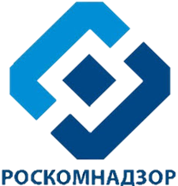 «Взаимодействие операторов связи с государственными органами с использованием электронных сервисов на примере выгрузки из Единого Реестра, регистрации РЭС, направления сведений в Россвязь»
Управление Роскомнадзора по Тульской области
Единый реестр доменных имен, указателей страниц сайтов в информационно-телекоммуникационной сети «Интернет» и сетевых адресов, позволяющих идентифицировать сайты в информационно-телекоммуникационной сети «Интернет», содержащие информацию, распространение которой в Российской Федерации запрещено
Сейчас в реестре содержится более 40 тысяч записей (практически уже 45 тысяч).
Обязанность операторов связи, предоставляющих телематические услуги связи, по ограничению доступа к сайтам, информация о которых содержится в Едином реестре.
Оператору связи для ограничения доступа к запрещенным сайтам необходимо осуществить выгрузку перечня таких Интернет-ресурсов из Единого реестра.
Выгрузка содержит:
тип реестра, в соответствии с которым производится ограничение; 
момент времени, с которого возникает необходимость ограничения доступа; 
тип срочности реагирования (обычная срочность – в течение суток, высокая срочность – незамедлительное реагирование); 
тип блокировки реестровой записи (по URL или по доменному имени); 
хэш-код реестровой записи (изменяется при любом изменении содержимого записи); 
реквизиты решения о необходимости ограничения доступа; 
один или несколько указателей страниц сайтов, доступ к которым должен быть ограничен (не обязательно); 
одно или несколько доменных имен (не обязательно); 
один или несколько сетевых адресов (не обязательно); 
одна или несколько ip-подсетей (не обязательно).
Регламент электронного взаимодействия территориальных органов Роскомнадзора с операторами связи при регистрации радиоэлектронных средств
Исполнение Регламента осуществляется в соответствии с:
Федеральным законом от 7 июля 2003 г. № 126-ФЗ «О связи»;
Федеральным законом от 27 июля 2010 г. № 210-ФЗ «Об организации предоставления государственных и муниципальных услуг»;
Постановлением Правительства Российской Федерации от 12 октября 2004 г. № 539 «О порядке регистрации радиоэлектронных средств и высокочастотных устройств»;
Постановлением Правительства Российской Федерации от 25 июня 2012 г. № 634 «О видах электронной подписи, использование которых допускается при обращении за получением государственных и муниципальных услуг»;
Приказом ФСБ России от 27 декабря 2011 № 795 «Об утверждении Требований к форме квалифицированного сертификата ключа проверки электронной подписи»;
Приказом Минкомсвязи России от 30 мая 2012 г. № 146 «Об утверждении Административного регламента предоставления Федеральной службой по надзору в сфере связи, информационных технологий и массовых коммуникаций государственной услуги по регистрации радиоэлектронных средств и высокочастотных устройств гражданского назначения»;
Приказом Минкомсвязи России от 15 июня 2010 г. № 82 «Об утверждении перечня технических характеристик и параметров излучения радиоэлектронных средств и высокочастотных устройств, сведения о которых прилагаются к заявлению о регистрации этих средств и устройств, форм свидетельств о регистрации радиоэлектронных средств и высокочастотных устройств и форм свидетельств об образовании позывных сигналов опознавания»;
Приказом Минкомсвязи России от 12 января 2012 г. № 4 «Об утверждении Порядка образования позывных сигналов для опознавания радиоэлектронных средств гражданского назначения.
Электронное взаимодействие территориальных органов Роскомнадзора с операторами связи создано с целью:
повышения уровня автоматизации процесса регистрации РЭС;
упрощения процедуры ввода первичной информации в заявление на регистрацию РЭС;
автоматизации процесса подачи заявления на регистрацию РЭС и выдачи свидетельств о регистрации РЭС; 
автоматизации процесса подачи заявления на прекращение свидетельств о регистрации РЭС; 
уменьшения количества ошибок и вероятности их появления при вводе информации в Единую информационную систему Роскомнадзора;
увеличения прозрачности процесса регистрации РЭС (оператор связи в любой момент времени может узнать текущее состояние его заявления);
сокращения сроков предоставления государственной услуги по регистрации радиоэлектронных средств.
Веб-сервис расположен по адресу: https://service.rkn.gov.ru/services/Claims/?wsdl
Используется:

при направлении операторами связи заявлений на регистрацию РЭС;
при проверке текущего состояния заявления;
при получении результатов по заявлению на регистрацию РЭС;
при получении справочников (данных из Единого технического справочника РЭС и ВЧУ и т.д.);
при получении файлов печатной формы свидетельства о регистрации РЭС и файлов электронной подписи.
Операторы связи, желающие осуществлять регистрацию РЭС в электронном виде с использованием Сервиса Роскомнадзора, должны:
обратиться в Роскомнадзор с соответствующим письмом, в котором обязательно указать наименование оператора связи, его идентификационный номер налогоплательщика и основной государственный регистрационный номер;  
после получения из Роскомнадзора документации провести необходимые мероприятия для создания клиентской части Сервиса;
осуществить  тестирования клиентской части Сервиса на тестовом сервере.
Операторы связи обязаны предоставлять в Федеральное агентство связи:
информацию о технологических возможностях сетей связи, перспективах их развития, средствах и линиях связи. Сведения предоставляются ежегодно, до 1 марта в соответствии с  Требованиями к порядку ввода сетей электросвязи в эксплуатацию, утвержденными Приказом Минкомсвязи от 26.08.2014 № 258;
сведения о базе расчета обязательных отчислений (неналоговых платежей) в резерв универсального обслуживания. Сведения предоставляются ежеквартально, не позднее 30 дней со дня окончания отчетного квартала в соответствии с Порядком предоставления сведений о базе расчета обязательных отчислений (неналоговых платежей) в резерв универсального обслуживания, утвержденным Приказом Минкомсвязи от 16.09.2008 № 41.
Личный кабинет оператора связиhttp://is.rossvyaz.ru:8081/rossvyaz
Две подсистемы:

информация о технологических возможностях сетей связи, перспективах их развития, средствах и линиях связи (подсистема «Отчисления в резерв»);
сведений о базе расчета обязательных отчислений (неналоговых платежей) в резерв универсального обслуживания, а также возможность отслеживания поступлений денежных средств в резерв универсального обслуживания (подсистема «Учет сетей электросвязи).
Для доступа к Личному кабинету необходимо:
Получить электронную подпись ЮЛ/ИП с усиленным квалифицированным сертификатом ключа проверки электронной подписи;
Выполнить предварительные действия для использования ЭП;
Зарегистрировать ЮЛ или ИП в ЕСИА: http://esia.gosuslugi.ru;
Перейти по ссылке http://is.rossvyaz.ru:8081/rossvyaz;
Нажать кнопку «Войти через ЕСИА»;
Пройти аутентификацию в ЕСИА при помощи ЭП.
Настройка рабочего места:
Установить интернет-браузер Mozilla Firefox.
Отключить блокирование всплывающих окон.
Установить Крипто-Про CSP версии не ниже 3.6 (если установлен ViPNet CSP, необходимо также установить Крипто-Про CSP в ОБЯЗАТЕЛЬНОМ прядке).
Проверить актуальность лицензии Крипто-Про CSP (срок истечения пробного периода, если стоит тестовая версия Крипто-Про).
Установить плагины CryptoPro CAdES NPAPI Browser Plug-in и Crypto Interface Plug-in, скачав их с официального сайта Крипто-Про: https://www.cryptopro.ru/products/cades/plugin/get_2_0. Проверить в браузере включены ли плагины (необходимо выбрать "Всегда включен"). Актуальная версия плагина Крипто-Про для подписания - версия > 2.
Добавить адреса http://is.rossvyaz.ru:8081/rossvyaz/, https://is.rossvyaz.ru:8443/rossvyaz/, http://is.rossvyaz.ru в список доверенных узлов (перейти в меню «Пуск» -> «Все программы» -> «Крипто-Про» -> «Настройки ЭЦП Browser Plug-in» -> откроется страница настройки плагина).
СКП должен быть установлен на рабочем месте, с которого осуществляется вход в ЛК ОС и отправка отчета («Пуск» -> «Все программы» -> «Крипто-Про» -> «Сертификаты» -> «Сертификаты (текущий пользователь)» ->»Личное» -> «Реестр» -> «Сертификаты» -> наличие сертификата).
СПАСИБО ЗА ВНИМАНИЕ!